Презентация слова«СТОЛИЦА»
Выполнил ученик 3А класса
Лицей № 159
Тихонов Вадим
Произносим СТ[А][Л’]ИЦА
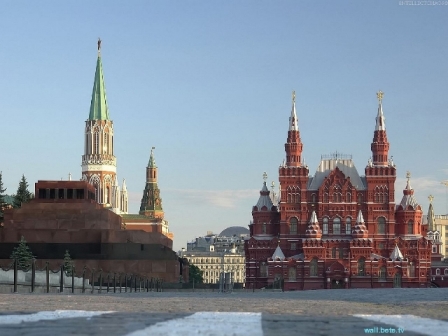 Пишем
СТОЛИЦА
Лексическое значение слова
главный город государства, место пребывания правительства   и правительственных 
учреждений
Однокоренные слова
Столица - столичный, престол, престольный, стольный
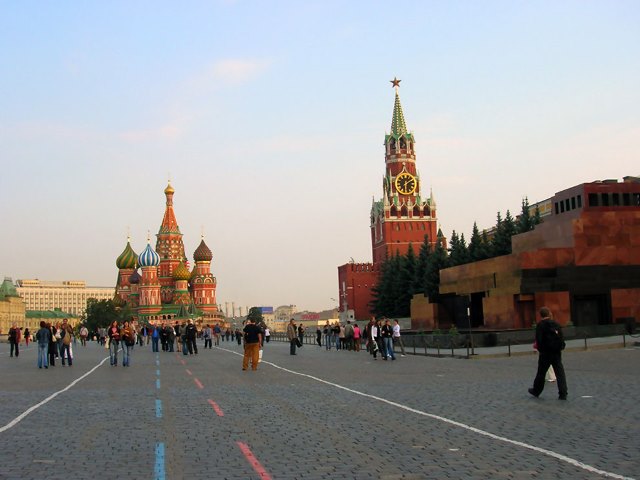 Синонимы
Москва
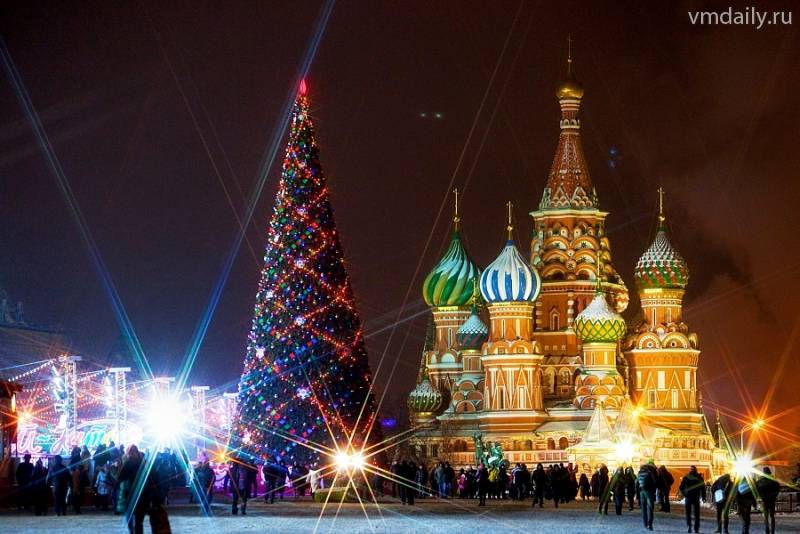 Антонимы
периферия 
захолустье
глушь
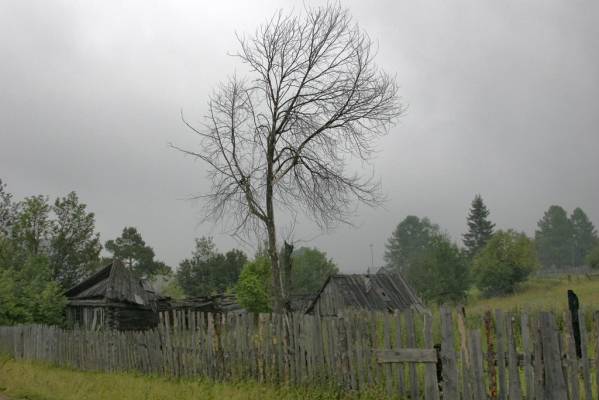 Совместимость слов
Дорогая моя столица,
Золотая моя Москва!
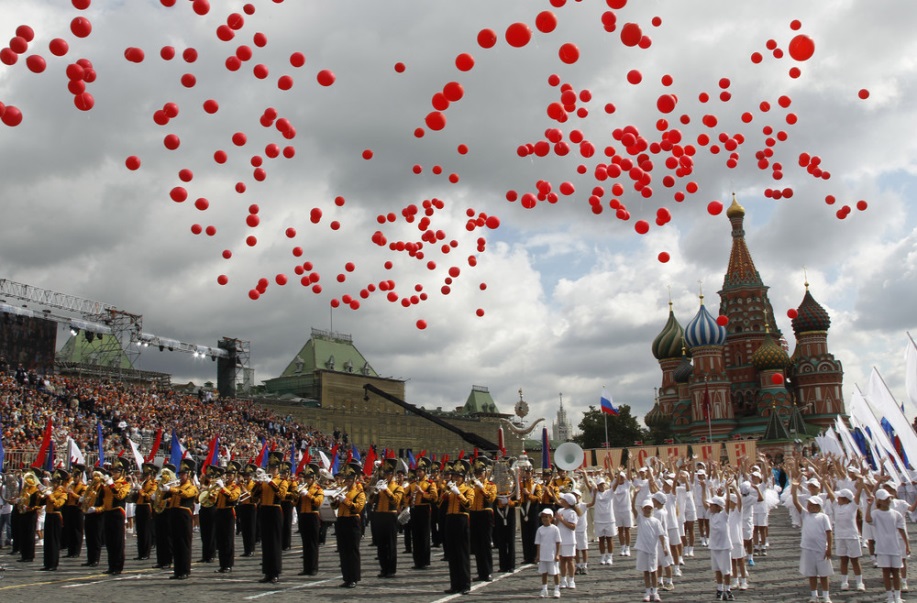 Пословица
Столица лиха, провинция тиха.
Загадка
Все реки текут в море, все дороги ведут в … .
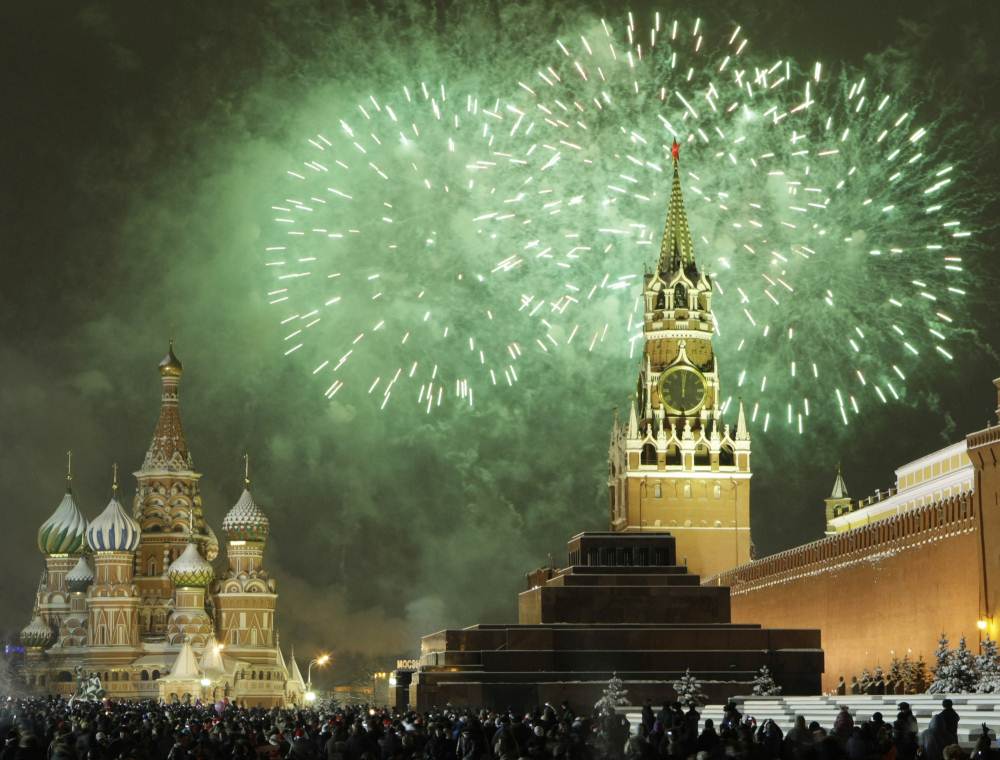 Предложение
В Москве к заутрене звонили, а на Вологде звон слышали.